Lecture 12 Cell Arrays and File Input/output
Aggregating Strings of unequal length
We can aggregate strings of unequal length in a cell array.
A cell array can hold data of non-similar types.
You reference elements in a cell array using { } instead of ( ).
Strings of unequal length are one example for that.
Cell Arrays of Strings
>> Y = {'a','bb','ccc‘};
Notice the curly brackets
Cell Arrays of Strings
>> Y = {'a','bb','ccc‘};
>> [rows,columns] = size(Y)
Rows = 
   1
Columns = 
   3
It’s not a 2 dimensional matrix. It’s a vector of three elements (3 strings)
Cell Arrays of Strings
>> Y = {'a','bb','ccc‘};
>> [rows,columns] = size(Y)
Rows = 
   1
Columns = 
   3
>> length(Y{2})
ans =
  2
Length of the second string ‘bb’
Cell Arrays of Strings
>> Y = {'a','bb','ccc‘};
>> [rows,columns] = size(Y)
Rows = 
   1
Columns = 
   3
>> length(Y{2})
ans =
  2
Notice the curly brackets again
Cell Arrays of Strings
>> Y = {'a','bb','ccc‘};
>> [rows,columns] = size(Y)
Rows = 
   1
Columns = 
   3
>> length(Y{2})
ans =
  2
>> Z = [Y{1},’zz’]
Z =
azz
Now, let’s try concatenating ‘zz’ to the first string.
Usage
We have seen using cell arrays of strings as labels in a pie charts
>> labels={‘Low Risk',‘Border Line',‘High Risk'};
>> pie(Percentages,labels);
Usage
We can search for a string in a list of strings
>> Y = {'a','bb','ccc‘}; 
>> strcmp(Y,’bb’)
ans =
  0   1   0
Cell arrays in general…
Cell arrays can contain other types of data – not only different length strings
>> MixedArr = {'a',97,[4 5 6]}; 
>> MixedArr{1}
ans =
  a
>> MixedArr{3}
ans =
  4   5   6
2-dimensional cell arrays
>> MixedArr = {'a',97,[4 5 6] ; 'c', 'ff', [1]}% 2 rows
MixedArr = 
    'a'    [97]    [1x3 double]
    'c'    'ff'    [         1]
>> MixedArr{2,2}
ans =
ff
Initializing cell arrays – function cell
Similar to the zeros and ones functions that enable the programmer to allocate space in memory for regular matrix, the cell  function allocate space for a cell array
>> CellArr = cell(2,3)
CellArr = 
    []    []    []
    []    []    []
columns
rows
empty cells
Usage
Cell arrays are used to hold data read from an excel file
Reading data from Excel sheets
To Load data from Excel sheets (spread sheet) use one of the following commands:
Only numerical data loaded in  a double array
>> numbers = xlsread(‘file.xls');


Numerical data and text loaded in a cell array
>> [numbers, text] = xlsread(‘file.xls‘);


Numerical data and text and cell array of all data
>> [numbers, text, raw] = xlsread(‘file.xls');
Matlab function to read data
Matrix name where numerical data is saved
Name of the file to read
Matrix name where numerical data is saved
Cell array where text data is saved
Car’s example cont.
Consider the following car database, stored in an excel file
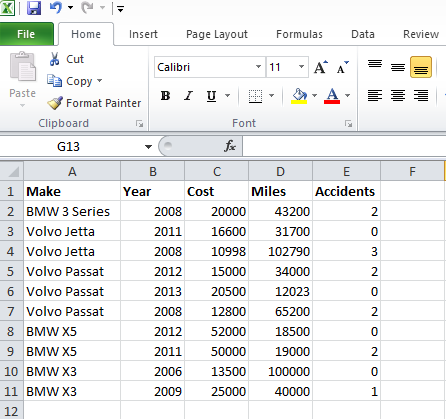 Car’s example cont.
To find the minimum and maximum mileage, we must read the numeric data in the file
>> num = xlsread('cars.xlsx')
num =
        2008       20000       43200           2
        2011       16600       31700           0
        2008       10998      102790           3
        2012       15000       34000           2
        2013       20500       12023           0
        2008       12800       65200           2
        2012       52000       18500           0
        2011       50000       19000           2
        2006       13500      100000           0
        2009       25000       40000           1
Mileage values is in column 3
Car’s example cont.
Use min and max on column 3 in num
>> mileageColumn = 3;
>> minMileage = min(num(:, mileageColumn))
minMileage =
       12023
>> maxMileage = max(num(:, mileageColumn))
maxMileage =
      102790
Car’s example cont.
What if we want to know which car that has the minimum mileage (by its make and year)?
In this case we need to read the Make column, which is not numeric
Car’s example cont.
>> [num, txt] = xlsread('cars.xlsx');
>> txt
txt = 
'Make'           'Year'  'Cost'  'Miles'  'Accidents‘
'BMW 3 Series'  ''      ''      ''       ''         
'Volvo Jetta‘   ''      ''      ''       ''         
'Volvo Jetta'   ''      ''      ''       ''         
'Volvo Passat'  ''      ''      ''       ''         
'Volvo Passat'  ''      ''      ''       ''         
'Volvo Passat'  ''      ''      ''       ''         
'BMW X5'        ''      ''      ''       ''         
'BMW X5'        ''      ''      ''       ''         
'BMW X3'        ''      ''      ''       ''         
'BMW X3'        ''      ''      ''       ''
Notice that 2 thru 5 columns were also read because they contain text in their first row.
Car’s example cont
Now we need to find the row that has the minimum mileage on num
And use it to find the year (in column 1), of the car with minimum mileage
>> [minMilVal, minMilPos] = min(num(:, mileageColumn))
minMilVal =
       12023
minMilPos =
     5
>> yearColumn = 1;
>> num(minMilPos,yearColumn)
ans =
        2013
Car’s example cont
We have to do the same thing for the car make.
Notice that
Because txt has an additional row (with column titles), the information we need will be at minMilPos+1
Also because txt is a cell array, we have to use { }
>> MakeColumInTxt=1;
>> txt{minMilPos+1,MakeColumInTxt}
ans =
Volvo Passat
Car’s example cont.
xlsread can also return all the data in one cell array. That would be the third output parameter; raw in the example below.
>>[num, txt, raw] = xlsread('cars.xlsx');
Car’s example cont.
>>[num, txt, raw] = xlsread('cars.xlsx');
>> raw
raw = 
{'Make'           'Year'  'Cost'     'Miles'     'Accidents';
'BMW 3 Series'   [2008]  [20000]    [ 43200]    [        2];
'Volvo Jetta'    [2011]  [16600]    [ 31700]    [        0];
'Volvo Jetta'    [2008]  [10998]    [102790]    [        3];
'Volvo Passat'   [2012]  [15000]    [ 34000]    [        2];
'Volvo Passat'   [2013]  [20500]    [ 12023]    [        0];
'Volvo Passat'   [2008]  [12800]    [ 65200]    [        2];
'BMW X5'         [2012]  [52000]    [ 18500]    [        0];
'BMW X5'         [2011]  [50000]    [ 19000]    [        2];
'BMW X3'         [2006]  [13500]    [100000]    [        0];
'BMW X3'         [2009]  [25000]    [ 40000]    [        1]}
Writing to an Excel file
MATLAB xlswrite write data in a cell array to an Excel file.
In the car’s example, if we want to update any of the data and write the data back to a file, the cell array for this data should look like raw, the cell array returned by xlsread
Summary
Any program you write involves
Getting input
Processing
Generating output
Sources of input we covered
Keyboard
Excel file
Image or sound file
Sources of output
Screen
USB port (Arduino)
Excel file
Processing
Matrix arithmetic
MATLAB built in functions 
Mathematical
Data analysis
Matrix logical indexing and find function
Plotting
Writing user defined functions
Code flow control
If statements
For and while loops
Strings
28
Any Questions